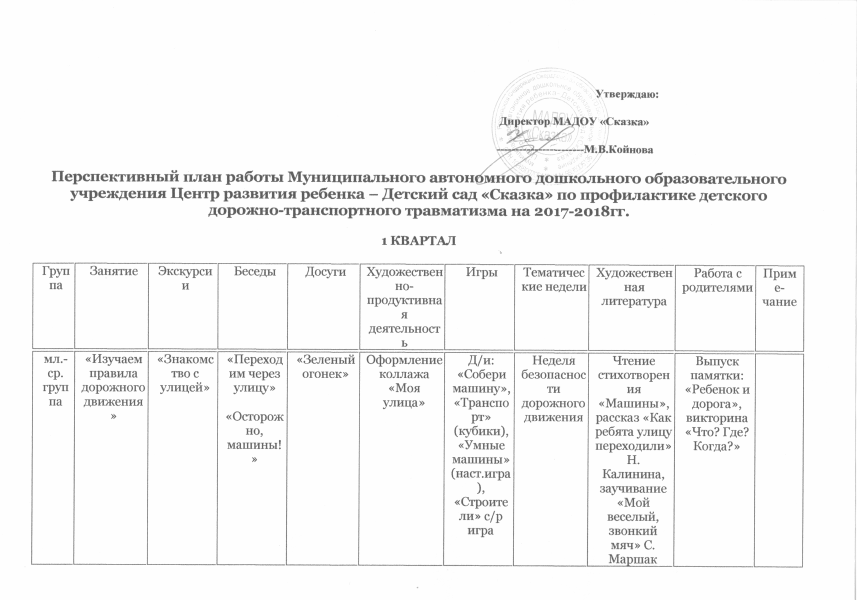 Перспективный план работы МАДОУ Сказка по профилактике детского дорожно-транспортного  травматизма 2017-2018
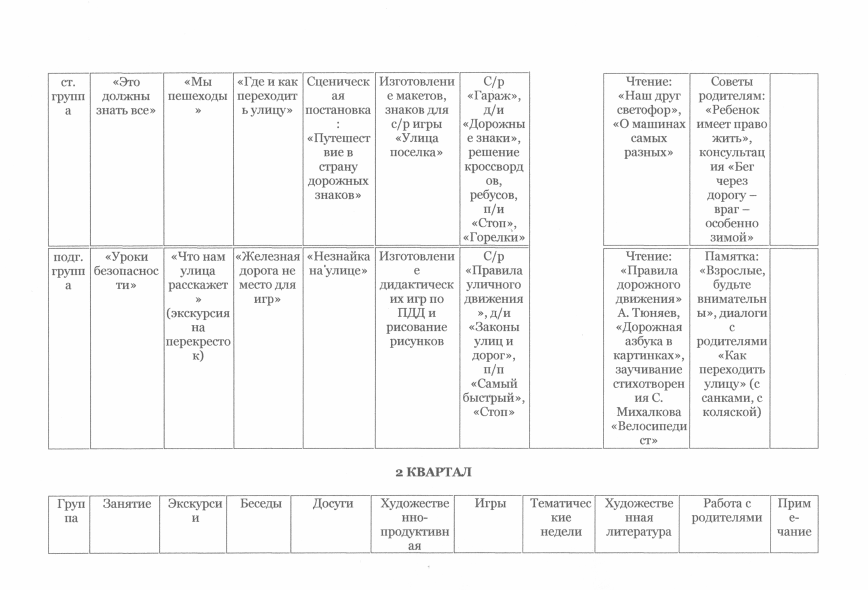 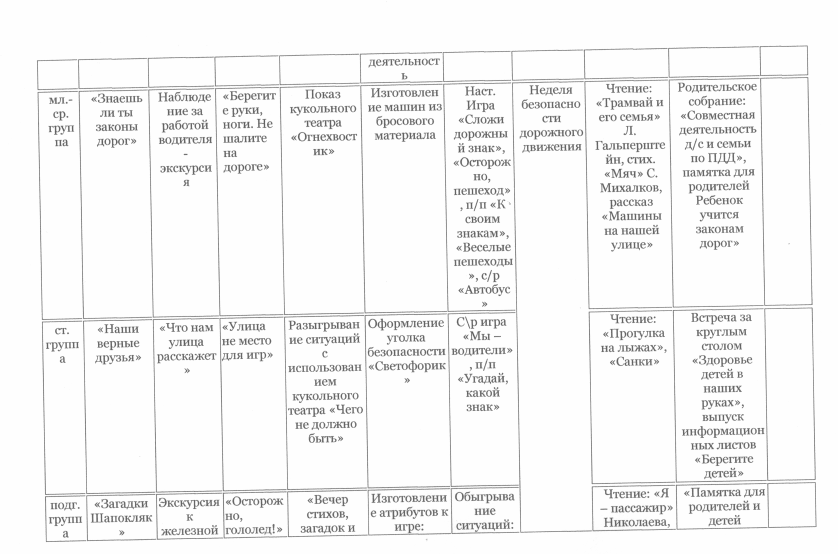 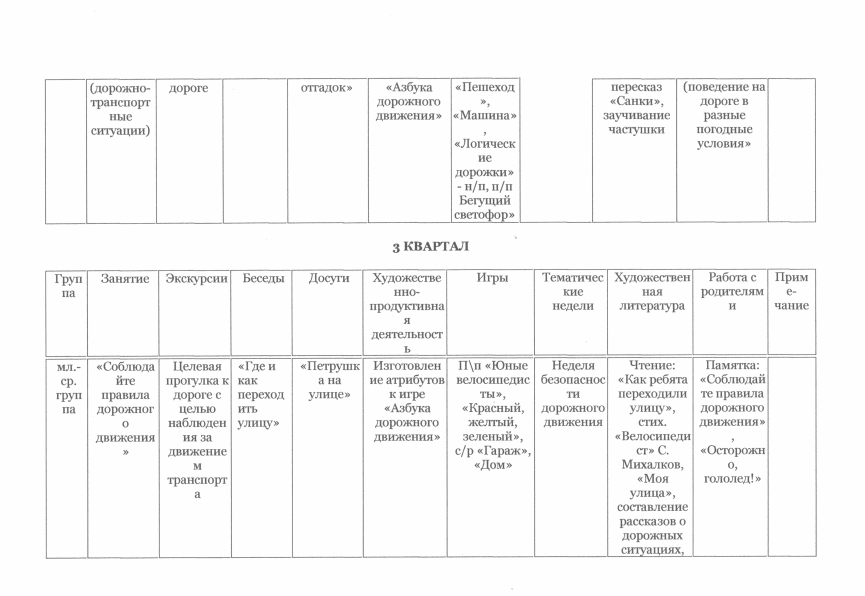 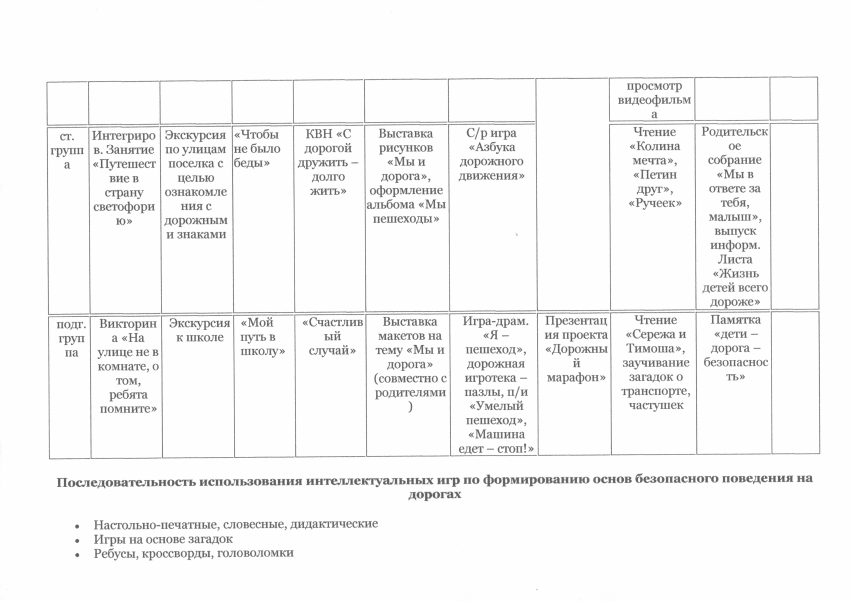 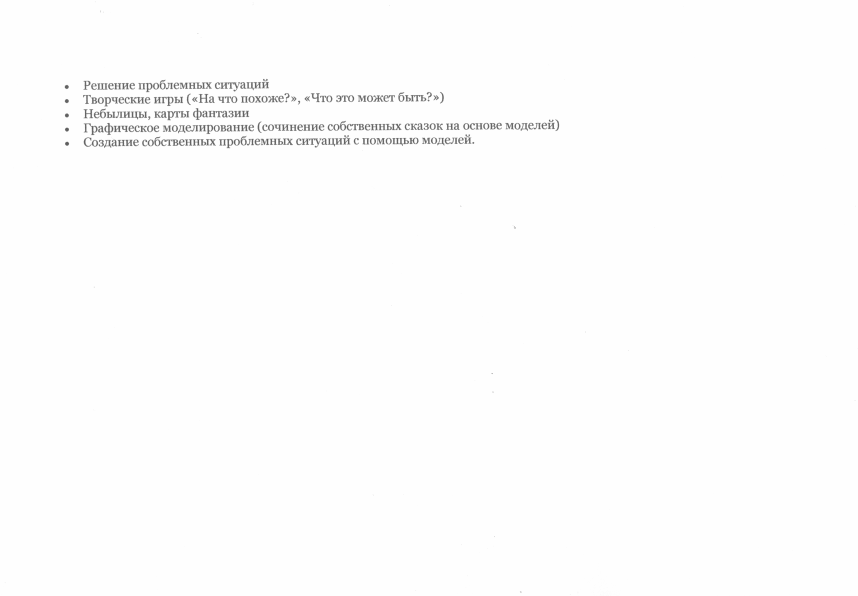